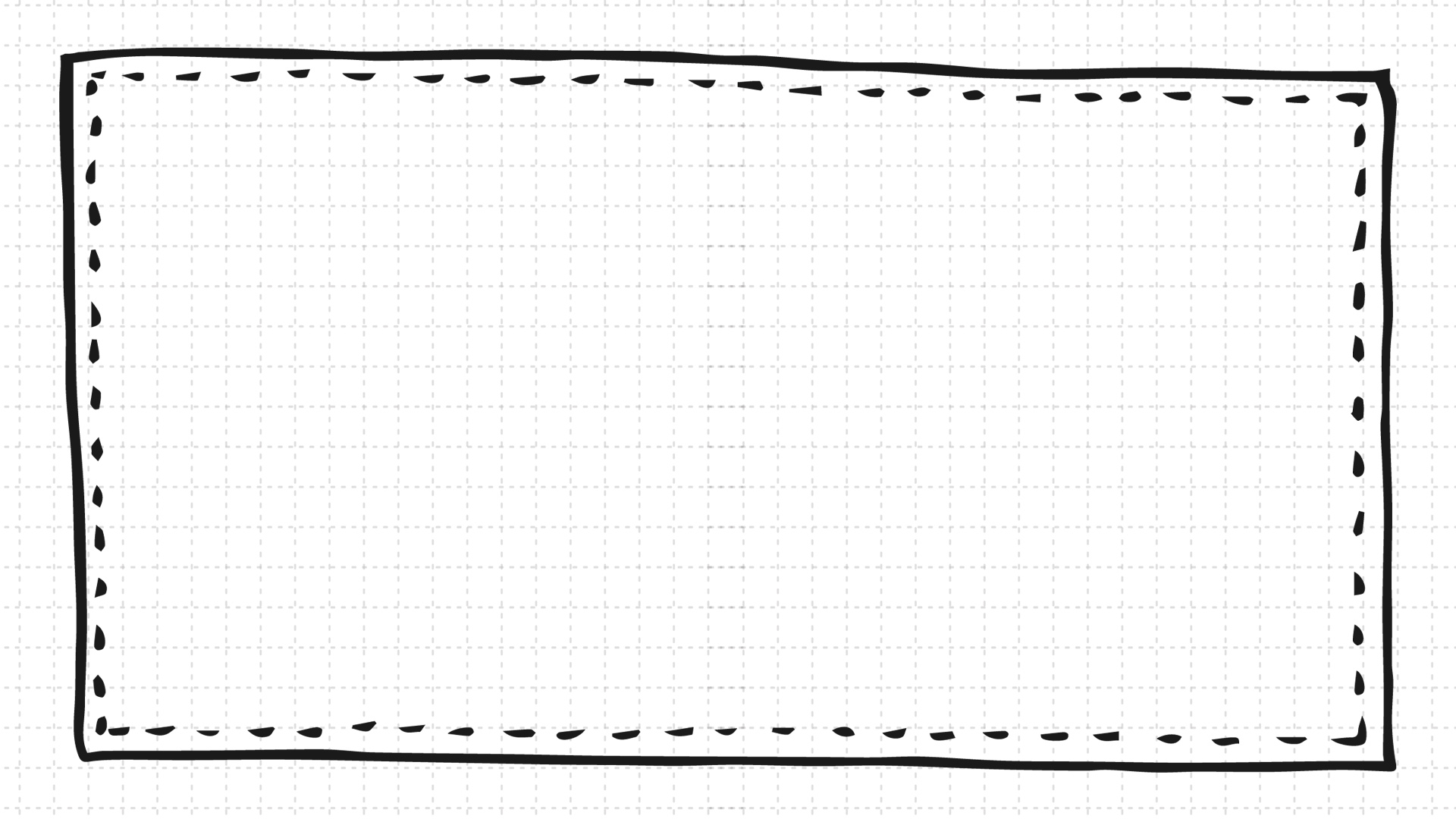 KHỞI ĐỘNG
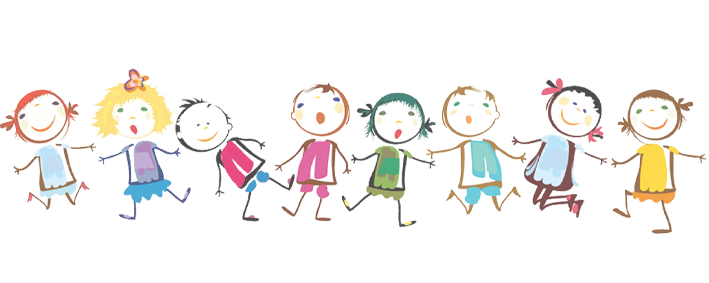 Câu hỏi: Những công việc có sử dụng internet?
X
X
X
X
X
BÀI 5: INTERNET
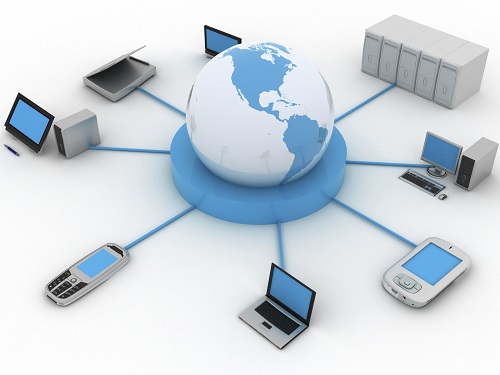 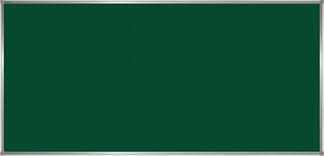 BÀI 5: INTERNET
1. Internet là gì?
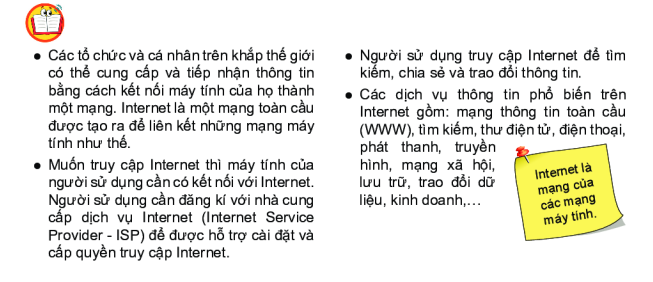 Internet là mạng liên kết các mạng máy tính trên khắp thế giới
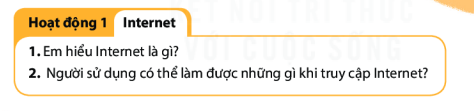 Người sử dụng truy cập Internet để tìm kiếm, chia sẻ và trao đổi thông tin
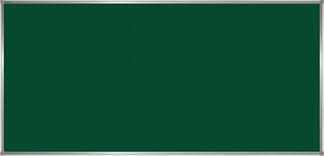 BÀI 5: INTERNET
1. Internet là gì?
Internet là mạng liên kết các mạng máy tính trên khắp thế giới
Máy tính có thể được kết nối với Internet thông qua một nhà cung cấp dịch vụ Internet.
Người sử dụng truy cập Internet để tìm kiếm, chia sẻ, lưu trữ và trao đổi thông tin.
Có nhiều dịch vụ khác nhau trên Internet:WWW, tìm kiếm, thư điện tử.
?Em hãy thay các số trong mỗi câu bằng một từ hoặc cụm từ thích hợp.
Mạng
Dịch vụ
Thông tin
Chia sẻ
Liên kết
a) Internet là mạng ......(1).......các ...(2)... máy tính trên khắp thế giới.
b) Người sử dụng truy cập Internet để tìm kiếm, ...(3)... lưu trữ và trao đổi ...(4)...
c) Có nhiều ...(5)... thông tin khác nhau trên Internet
?Em hãy thay các số trong mỗi câu bằng một từ hoặc cụm từ thích hợp.
Mạng
Dịch vụ
Thông tin
Chia sẻ
Liên kết
a) Internet là mạng ......(1).......các .....(2)... máy tính trên khắp thế giới.
b) Người sử dụng truy cập Internet để tìm kiếm, ............(3).......... lưu trữ và trao đổi .........(4)..........
c) Có nhiều ...(5)..... thông tin khác nhau trên Internet
Câu 1: Internet là gì ?
Câu 2: Để kết nối Internet chúng ta phải làm gì ?
Câu 3: Người sử dụng Internet để làm gì?
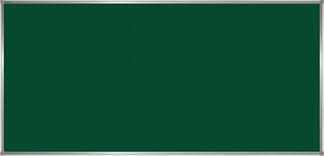 BÀI 5: INTERNET
2. Đặc điểm Internet:
1. Internet là gì?
Internet là mạng liên kết các mạng máy tính trên khắp thế giới
Máy tính có thể được kết nối với Internet thông qua một nhà cung cấp dịch vụ Internet.
Người sử dụng truy cập Internet để tìm kiếm, chia sẻ, lưu trữ và trao đổi thông tin.
Có nhiều dịch vụ khác nhau trên Internet:WWW, tìm kiếm, thư điện tử.
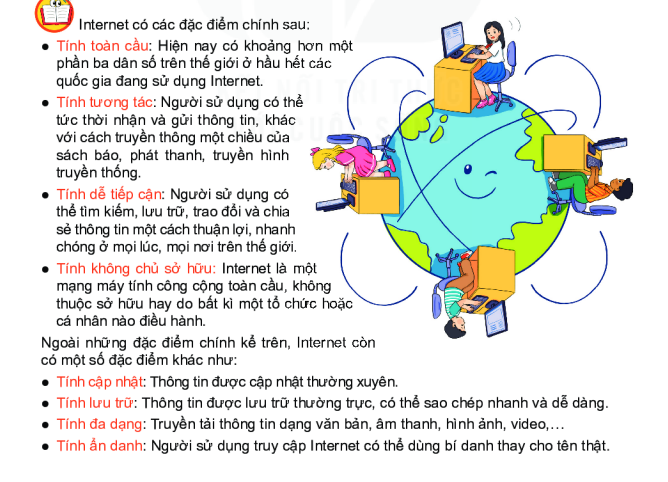 Câu hỏi: Internet có những đặc điểm chính nào?
X
X
X
X
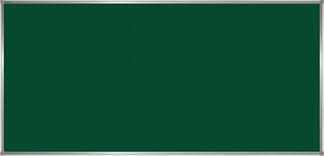 BÀI 5: INTERNET
2. Đặc điểm Internet:
1. Internet là gì?
- Đặc điểm chính của Internet: Tính toàn cầu, tính tương tác, tính dễ tiếp cận, tính không chủ sở hữu
Internet là mạng liên kết các mạng máy tính trên khắp thế giới
Máy tính có thể được kết nối với Internet thông qua một nhà cung cấp dịch vụ Internet.
Người sử dụng truy cập Internet để tìm kiếm, chia sẻ, lưu trữ và trao đổi thông tin.
Có nhiều dịch vụ khác nhau trên Internet:WWW, tìm kiếm, thư điện tử.
3. Lợi ích Internet:
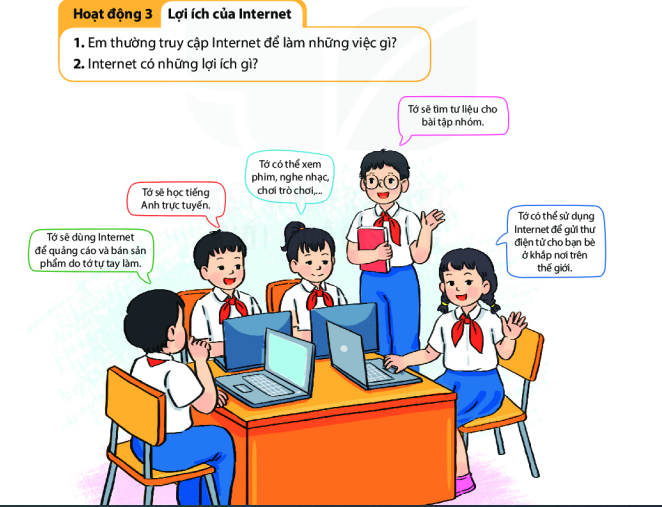 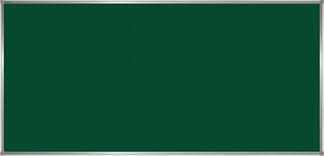 BÀI 5: INTERNET
2. Đặc điểm Internet:
1. Internet là gì?
- Đặc điểm chính của Internet: Tính toàn cầu, tính tương tác, tính dễ tiếp cận, tính không chủ sở hữu
Internet là mạng liên kết các mạng máy tính trên khắp thế giới
Máy tính có thể được kết nối với Internet thông qua một nhà cung cấp dịch vụ Internet.
Người sử dụng truy cập Internet để tìm kiếm, chia sẻ, lưu trữ và trao đổi thông tin.
Có nhiều dịch vụ khác nhau trên Internet:WWW, tìm kiếm, thư điện tử.
3. Lợi ích Internet:
+ Trao đổi thông tin một cách nhanh chóng, hiệu quả. 
+ Học tập và làm việc trực tuyến
+ Cung cấp nguồn tài liệu phong phú
+ Cung cấp các tiện ích phục vụ đời sống
+ Là phương tiện vui chơi, giải trí.
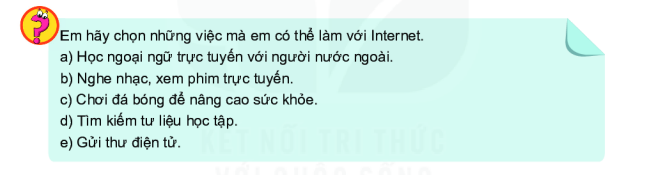 Đáp án: a, b, d, e
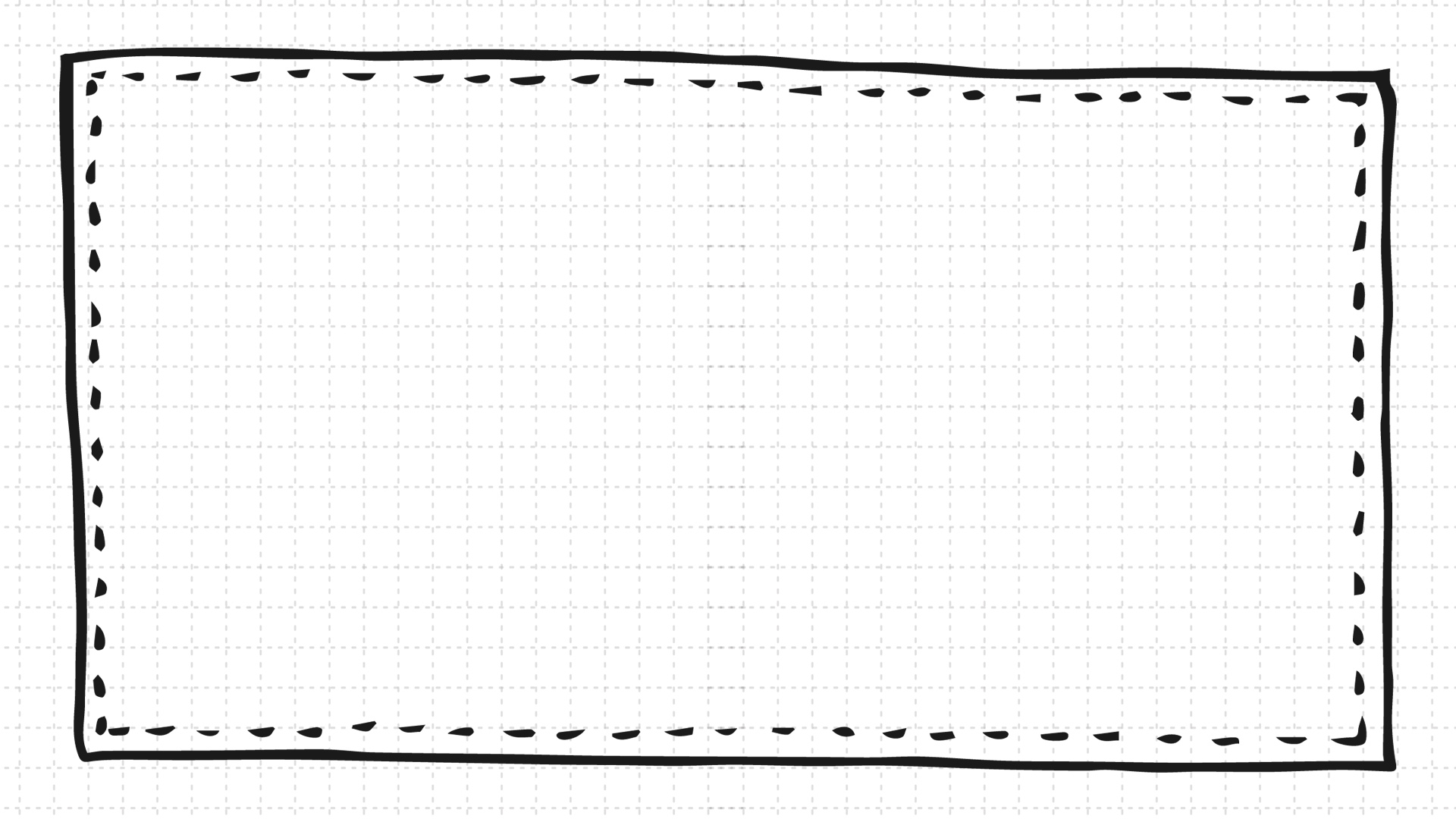 LUYỆN TẬP
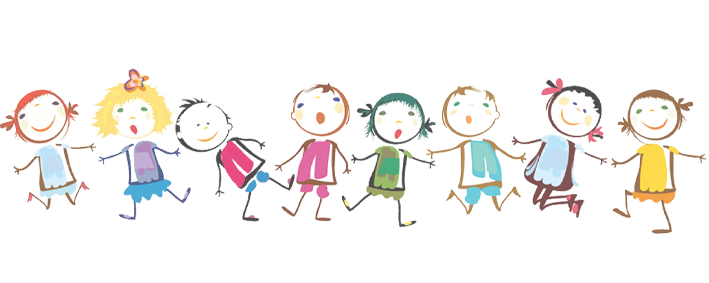 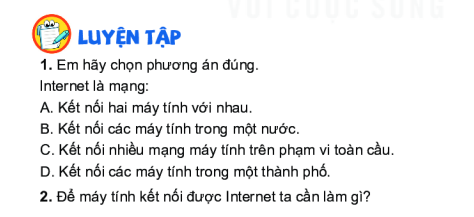 Đăng kí với một nhà cung cấp dịch vụ Internet để được hỗ trợ cài đặt và cung cấp quyền truy cấp Internet như Viettel, Mobiphone, …
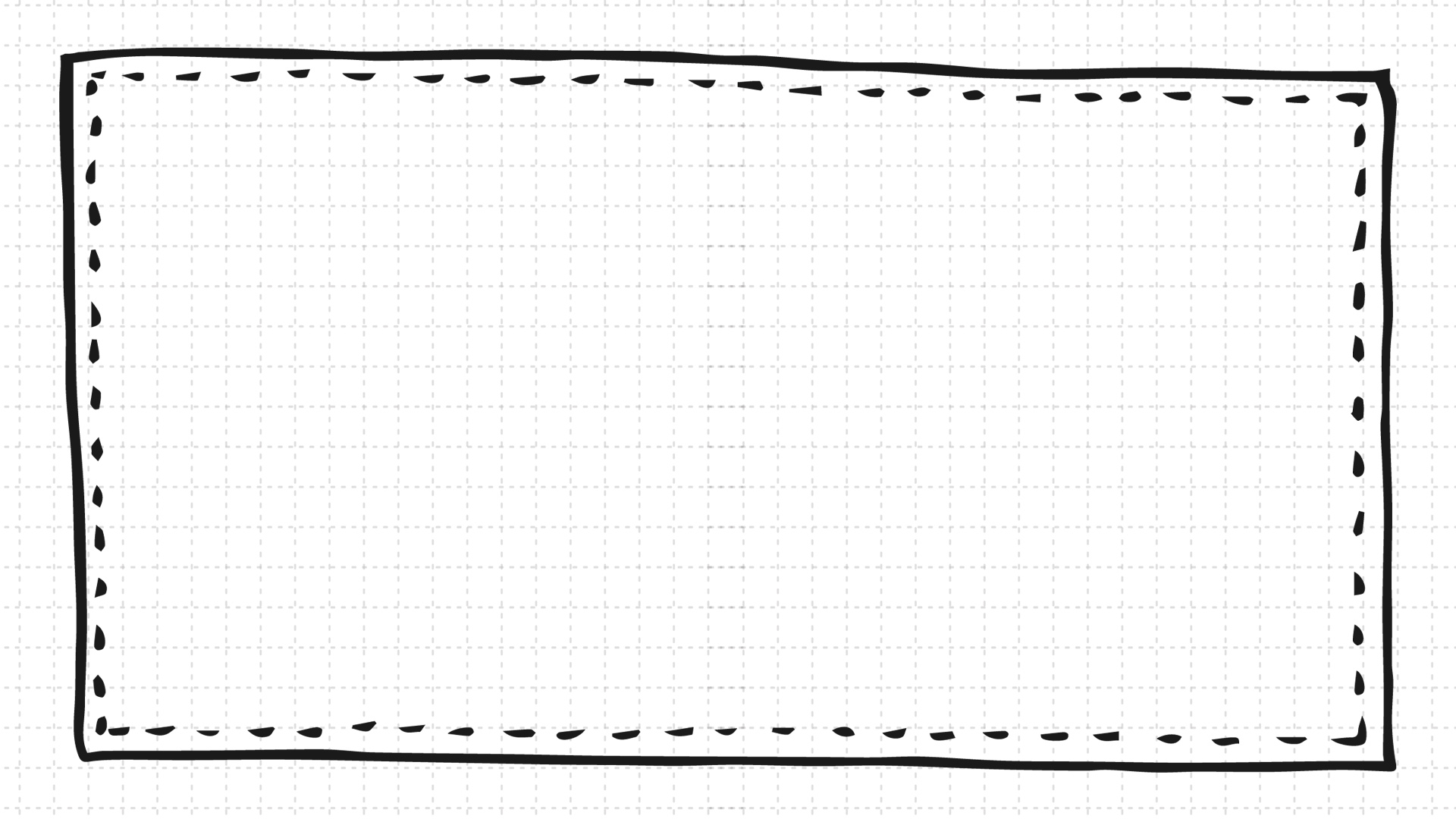 VẬN DỤNG
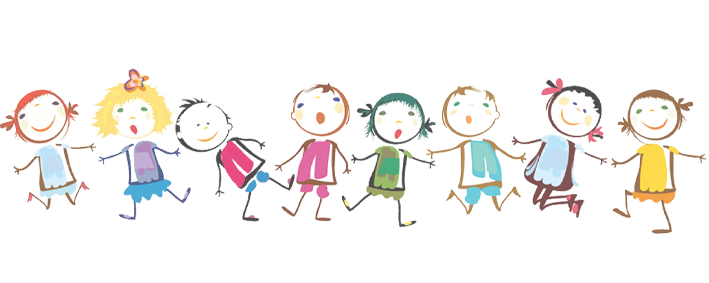 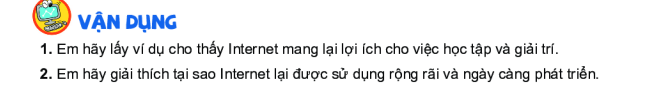 3. Em đã sử dụng Internet cho việc học tập và giải trí như thế nào?
HƯỚNG DẪN HỌC TẬP Ở NHÀ
* Chép bài đầy đủ
* Hoàn thành phần vận dụng vào vở
* Xem lại kiến thức bài 1, 2, 3, 4 , 5 để chuẩn bị cho tiết ôn tập